Figure 1 A diagram of the Pseudogene.org search page (Eukaryote section), illustrating two ways a user might search ...
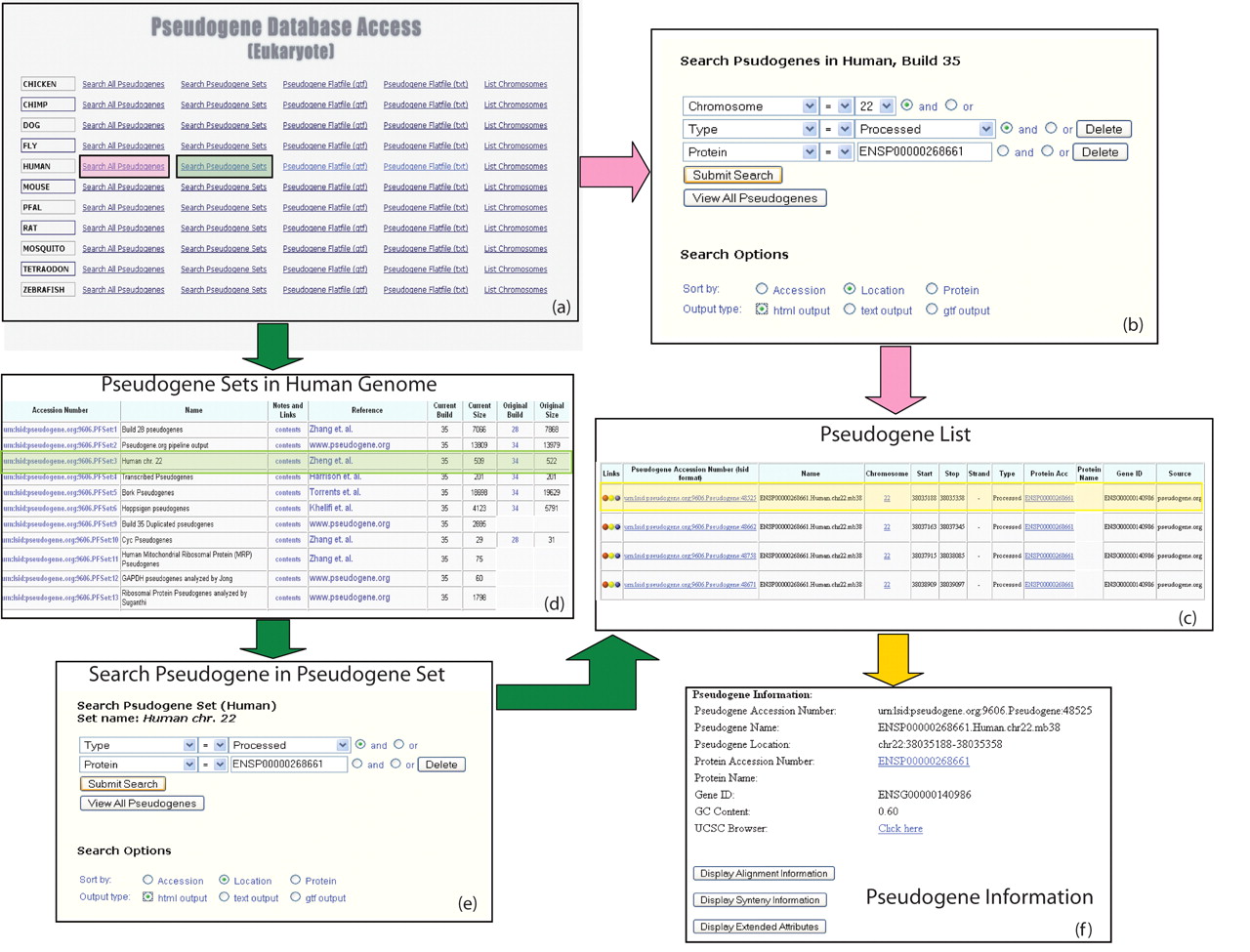 Nucleic Acids Res, Volume 35, Issue suppl_1, 1 January 2007, Pages D55–D60, https://doi.org/10.1093/nar/gkl851
The content of this slide may be subject to copyright: please see the slide notes for details.
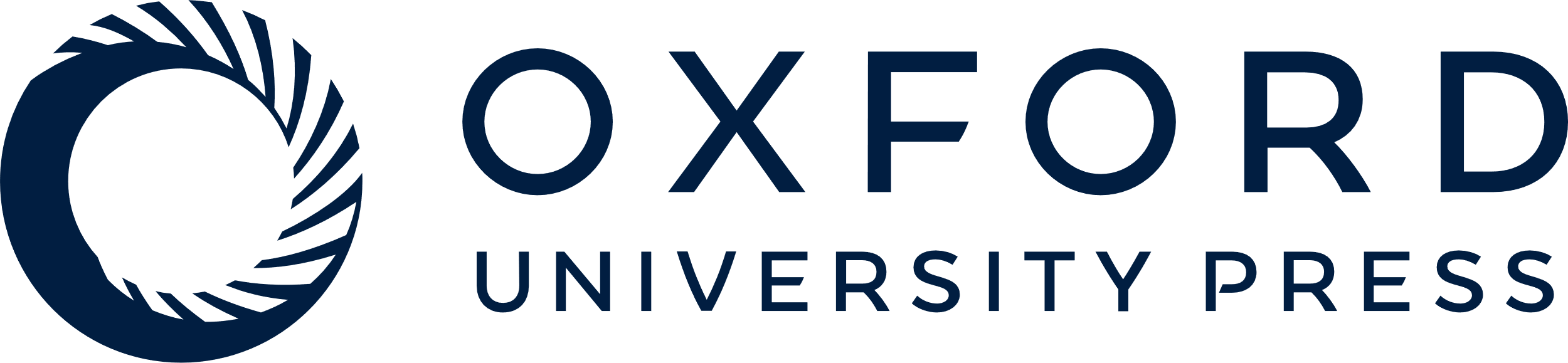 [Speaker Notes: Figure 1 A diagram of the Pseudogene.org search page (Eukaryote section), illustrating two ways a user might search for all processed pseudogenes on chromosome 22 that were created by the protein with Ensembl accession number ENSP00000268661. In (a) the user could choose to search all human pseudogenes, resulting in the search page shown (b), which can then be configured as shown. Or the user could look at all pre-computed sets as shown in (d), choose the set corresponding to the Zheng et al. analysis of chromosome 22 and resulting in the search page shown in (e). In this case both methods will result in the same list, as shown in (c), and by choosing an individual pseudogene the user will see the specific details as shown in (f).


Unless provided in the caption above, the following copyright applies to the content of this slide: © 2006 The Author(s)This is an Open Access article distributed under the terms of the Creative Commons Attribution Non-Commercial License (http://creativecommons.org/licenses/by-nc/2.0/uk/) which permits unrestricted non-commercial use, distribution, and reproduction in any medium, provided the original work is properly cited.]
Figure 2 Venn diagrams representing the intersections between the sets corresponding to PseudoPipe pipeline, the ...
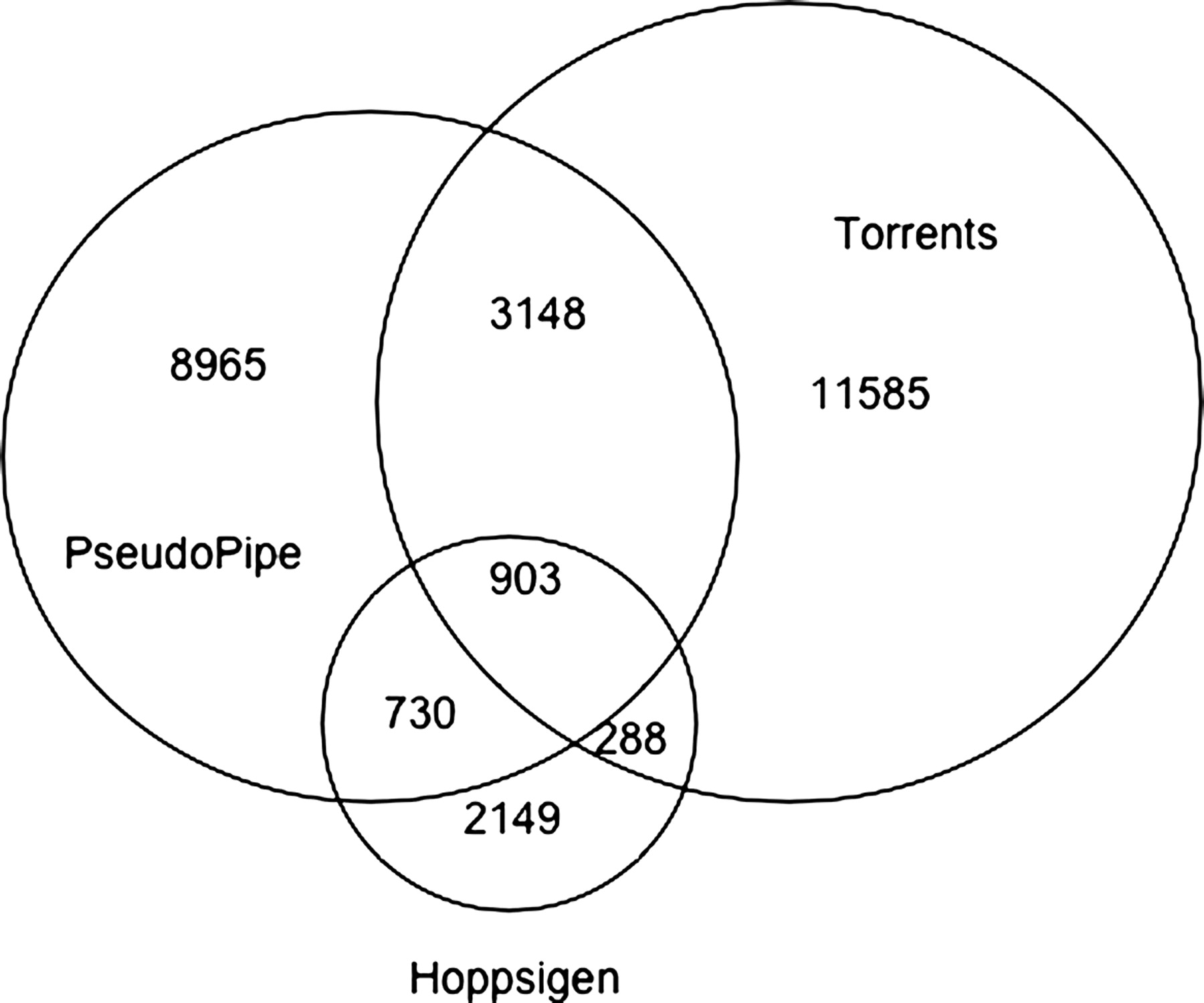 Nucleic Acids Res, Volume 35, Issue suppl_1, 1 January 2007, Pages D55–D60, https://doi.org/10.1093/nar/gkl851
The content of this slide may be subject to copyright: please see the slide notes for details.
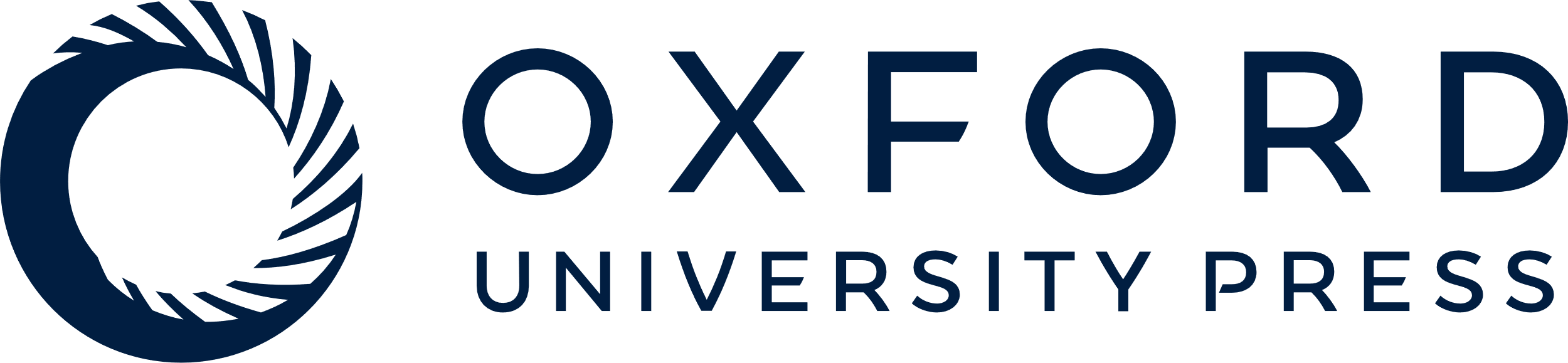 [Speaker Notes: Figure 2 Venn diagrams representing the intersections between the sets corresponding to PseudoPipe pipeline, the Torrents identification method and the Hoppsigen method. (Not drawn to scale.) We define two pseudogenes as equivalent if there exists more than a 90% overlap between them.


Unless provided in the caption above, the following copyright applies to the content of this slide: © 2006 The Author(s)This is an Open Access article distributed under the terms of the Creative Commons Attribution Non-Commercial License (http://creativecommons.org/licenses/by-nc/2.0/uk/) which permits unrestricted non-commercial use, distribution, and reproduction in any medium, provided the original work is properly cited.]